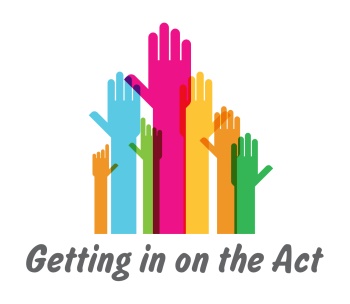 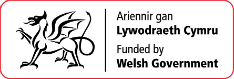 Module 2:
Am I an Advocate?
Care Council for Wales Information and Learning Hub
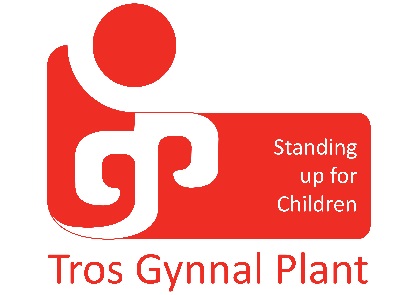 www.ccwales.org.uk/getting-in-on-the-act-hub/
[Speaker Notes: Learners attending this module should have completed the introductory module for the course and Module 1 –  ‘What is Advocacy..?’]
Learning outcomes for this session
By the end of the session learners will be able to:
Identify when and how they themselves may act as advocates
Understand why they may be unable to advocate effectively in some situations
Know what alternative options are available to ensure that the person receives ongoing support if they are unable to advocate effectively
[Speaker Notes: AIM: 	To clarify for learners what will be covered during the session.
	To allow learners to evaluate the session based on the intended outcomes.

TRAINER: 	Invite learners to comment on the learning outcomes for the session – Is this in keeping with what you were expecting? Is there anything missing that you would like to cover?

	Where learners wish to cover additional topics consider whether this will be covered during the session – if not, is it more relevant to one of the other modules? Could it be included in this session?]
The Squeaky Wheel
I hate to be a kicker,
	I always long for peace,

	But the wheel that does the squeaking,
	Is the one that gets the grease.

							(Josh Billings, c1870)
[Speaker Notes: Poem – The Squeaky Wheel.

AIM:	To spark learners interest and introduce the session.

TRAINER:	Read out the poem and invite learners to discuss what they think is meant by this. Clarify that a ‘kicker’ is someone who complains or speaks out a lot (US terminology).
	Convey the message that sometimes we have to speak out to get things stopped/started/changed.
	Not everyone is able, for whatever reason, to speak up for themselves without help or support.
	Advocacy helps this process and today we’ll be thinking about how/when/if you act as advocates.]
Exercise 1: Recap ‘what is advocacy?’
[Speaker Notes: AIM: 	To remind learners what we mean by the term advocacy. 

TRAINER: 	Hand out cards with the sentence beginnings on them (Advocacy is…, Advocacy is not..., An advocate must…). Ask the learners to complete the sentence on their card. Invite the learners to share their answers and 	flipchart their responses. 

(Resource 2a)]
What is advocacy?
[Speaker Notes: AIM:	To consolidate previous exercise.]
Exercise 2: How do we support others to have a voice and be heard?
1. Hearing their story – clarifying the issue
2. Helping them access accurate information
8. Making positive endings when the advocacy relationship ends
3. Establishing what their preferred outcome is
7. Helping them understand outcomes
4. Helping them explore options including processes involved in each
6. Helping them tell others what they want
5. Helping them decide what they want, including all potential outcomes
[Speaker Notes: AIM: 	To support learners to begin to recognise how and when they act as advocates in their personal and/or professional lives.

TRAINER:	Acknowledge that learners will have seen this slide in module 1 where they thought objectively about the advocacy process. In this module the advocacy process is used to support them to consider how they might fit 	into the role of an advocate.
	Give out copies of the advocacy process on A3 sheets. In pairs/groups, invite the learners to choose one or two statements and note on the sheet practical examples of how/when they’ve carried out each stage in 	their personal and/or professional lives. 
	Learners supported with examples. They may have one example which follows through most of the process or they may have several that each hit one or two stages.

	Encourage the whole group – ‘How did you get on with that?’ ‘How do you feel about identifying yourself as a potential advocate?’ ‘Would anyone like to share some of their examples?’
	It may be interesting to note how examples relating to different situations are concentrated in the process (e.g. often children are supported by their parents at 1, then 6 with little in between)

	This exercise should begin to illustrate that all learners are in some ways acting as advocates.

(Resource 2b)]
Recap advocacy types
Formal advocacy
Some broader professional roles have an element of advocacy within them. The professional can support the individual to express their views and wishes while separately expressing their own professional views or judgements.
Peer advocacy
An individual might look for advocacy support 
from someone who understands  their situation because they’ve been there or are in similar circumstances to themselves.
Independent Professional Advocacy
An individual may be able to access an advocate whose job is to provide them with independent support to get their voice heard regardless of their own views or opinions of the situation.
Informal advocacy
An individual may seek advocacy support from someone they know on an informal basis. This type of advocacy forms part of a broader emotional relationship where the advocate may have their own strong feelings about what’s best for the individual.
[Speaker Notes: AIM: 	To remind learners of the types of advocacy they learned about in module 1.

TRAINER: 	Show only headings and invite learners to offer their own definitions of each. Reveal headings and clarify.]
Exercise 3: Advocacy types
[Speaker Notes: AIM: 	To support learners to identify which type or types of advocate they are.

TRAINER:	Place the four cards with definitions of each type of advocacy on them in four areas of the room. Invite the learners to think about the examples they noted in exercise 2 and think about which type of advocate they 	are. Ask them to stand near the advocacy type that they most relate to.
	Where learners identify with more than one type (it’s likely that most will) ask them to stand by the type they most relate to.
	Ask learners to explain why they’ve chosen the type of advocacy they have and to give an example of when they’ve supported someone in this way.

	You might want to offer a second ‘round’ where learners stand by the type they feel they relate to secondly.

	Ask the question ‘which type of advocacy is most effective?’ – to link in to next section.

	(Possibly extend the exercise to consider pros/cons of each type...?)

(Resource 2c)]
Examples of advocacy
Peer advocacy – advocating that a work colleague should be entitled to the same amount of breaks as you.

Informal advocacy – advocating that your child wishes to move schools to be able to study a particular subject they are interested in.

Formal advocacy – advocating that someone you provide care to is not happy in their accommodation, at their request.

Professional/Independent advocacy – working for an advocacy service and advocating for a young person at a review meeting.
[Speaker Notes: AIM: 	To consolidate learning from previous exercise.

TRAINER: 	Read out examples to check and consolidate learning from exercise 3.]
Exercise 4 – Which type is best?
[Speaker Notes: AIM:	To clarify that different types of advocacy are suitable for different situations and personal preferences.
	To clarify that we are not always able to be an effective advocate. 
	To begin to explore the reasons for the things that have an impact on the above.

TRAINER:	This exercise is designed to consolidate learning about the different types of advocacy and to progress learners understanding to begin to introduce the concept of boundaries – where they might need to accept that 	they are not well placed to advocate in certain situations.
	Invite learners to look at the case studies in groups/pairs (select or create appropriate case studies for the audience) and note their responses to the questions after each scenario.]
Barriers to being an effective advocate
No one type of advocacy is ‘best’
The reasons why each type of advocacy may/may not be suitable to the situation can be:
		1) Linked to the person needing advocacy
		2) Linked to the person potentially providing advocacy
		3) Linked to the issue or situation
[Speaker Notes: AIM: 	To further explore the reasons why we cannot always be an effective advocate.

TRAINER: 	Invite learners to offer some examples.

Emotional Involvement – if you’re too closely involved emotionally it’s hard to be non-judgemental or offer any kind of independence.
Conflict of interest – it is difficult to effectively advocate against a system or person who you’re linked to via other interests (eg an employer, a landlord).
Over-burdened – you may not have the time or energy to be an advocate.
Lack of confidence/skills – you may feel unable to offer any more than the person asking for advocacy already has.]
‘Deciding what not to do is as important as 
deciding what to do.’
						Steve Jobs – Co-founder, Apple Inc
[Speaker Notes: AIM: 	Reiterating the importance of knowing whether you can/cannot advocate effectively. 

	Being aware of our own boundaries is key to advocacy. It’s essential we don’t advocate where we feel unable to or where we will be ineffective. Where might we look for alternatives so that the person will still 	be supported.]
Barriers to advocating effectively
Being personally involved in the situation

Not having the time 

Not being able to fully understand or communicate with the person

Conflict of interest with own position and not being able to be independent
[Speaker Notes: TRAINER:	This is not an exhaustive list – just to give examples – add own, relevant to learners.]
What can we do if we’re unable to advocate?
Is there anyone else in a similar role that could advocate?
Is there another form of advocacy available?
Meic – 0808 802 3456 www.meiccymru.org 
Citizens Advice – 0345 404 0506 www.citizensadvice.org.uk 
Older People’s Commissioner – 02920 445030 www.olderpeoplewales.com 
Children’s Commissioner – 0808 801 1000 www.childcomwales.org.uk 
Is the person eligible to receive Independent Professional Advocacy support? (Specific to their situation)
[Speaker Notes: AIM: 	To make learners aware of other possible routes to support.

TRAINER:	Some research specific to your audience is required to fully inform your learners here (dependent on age, situation, issue, etc).

	Other friend/relative better placed?
	Professional in a position to offer advocacy?
	Meic – advocacy, information and advice helpline for children and young people up to the age of 25.
	Citizens Advice – free, independent, confidential and impartial advice to everyone on their rights and responsibilities. 
	Older People’s Commissioner – an independent voice and champion for older people across Wales, standing up and speaking out on their behalf.
	Children’s Commissioner – champions children and young people, and aims to get their rights respected and their voices heard.

Professional Advocacy?]
Independent Professional Advocacy
Local authorities must arrange for the provision of an independent professional advocate when a person can only overcome the barrier(s) to participate fully with assistance from an appropriate individual, but there is no appropriate individual available.
[Speaker Notes: AIM: 	To clarify local authorities’ duties in relation to advocacy.

	In certain circumstances local authorities must provide advocacy.

	Learners can access more information from the Part 10 Code of Practice on Advocacy at http://gov.wales/docs/dhss/publications/151218part10en.pdf]
Learning outcomes for this session
By the end of the session learners will be able to:
Identify when and how they themselves may act as advocates
Understand why they may be unable to advocate effectively in some situations
Know what alternative options are available to ensure that their advocacy partner receives ongoing support if they are unable to advocate effectively
[Speaker Notes: AIM: 	To clarify for learners what was intended for delivery during the session.
	To allow learners to evaluate the session based on the intended outcomes.

TRAINER: 	Invite learners to comment on the learning outcomes for the session – do they feel these have been met?
	Invite learners to complete an evaluation.]